Dynamic-Sized Nonblocking Hash Tables
Yujie Liu         Kunlong Zhang      Michael Spear
Lehigh Univ.        Tianjin Univ.          Lehigh Univ.
Highlights
We present dynamic-sized lock-free and wait-free hash table implementations

Our algorithms allow growing & shrinking, and eliminate several limitations (in existing work)

Our lock-free implementation outperforms the state-of-the art by improving cache utilization
A Closed Addressing Hash Table
Hash function:
f(x) = x mod 4
{8, 16}
Typical assumptions on bucket sets
Size-bounded (by some constant)
Constant time operations
Simple implementation
i.e. Linked list
{9, 17}
{14}
{3, 7}
Bucket Array
Bucket Set
When bucket sets grow..
{8, 12, 16, 20, 24}
{8, 16}
To maintain constant time complexity on an individual bucket set, a resize (or rehash) operation is performed.
{5, 9, 17, 21}
{9, 17}
{6, 10, 14, 18}
{14}
{3, 7, 11, 15, 19, 23}
{3, 7}
Bucket Size Threshold
A Resize Operation
{8, 16, 24}
{9, 17}
{8, 12, 16, 20, 24}
{10, 18}
{5, 9, 17, 21}
{3, 11, 19}
{6, 10, 14, 18}
{12, 20}
{3, 7, 11, 15, 19, 23}
{5, 21}
{6, 14}
{7, 15, 19}
Hash function:
f(x) = x mod 4
Hash function:
f(x) = x mod 8
The Lock-Free Resizing Problem
In PODC’03 paper by Shalev & Shavit:

“What is it that makes lock-free extensible hashing hard to achieve? The core problem is that even if individual buckets are lock-free, when resizing the table, several items from each of the “old” buckets must be relocated to a bucket among “new” ones. However, in a single CAS operation, it seems impossible to atomically move even a single item, as this requires one to remove the item from one linked list and insert it in another.”
The Lock-Free Resizing Problem
The Split-Ordered List [Shalev & Shavit, PODC’03]
Keys are not moved
Stored in a sorted list & encoded in the reversed split order
A dynamic array as index
Pointers to marker nodes in the list, which enable short-cut search
To Resize, refine the index
Double the array size & insert more marker nodes
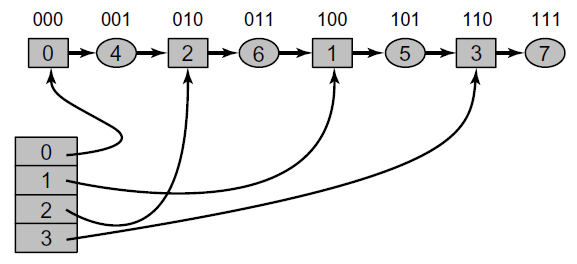 (Picture adapted from Herlihy & Shavit book)
Goals
Lock-freedom
Some operation finishes in bounded steps
Single word CAS
Available on existing hardware
Unbounded size
Maintain constant time complexity as table grows
Grow & shrink
Resize in both directions
Laziness
Individual operations do not copy whole table
Two-Handed Emulation [Greenwald, PODC02]
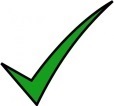 Lock-freedom
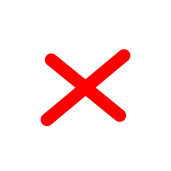 Single word CAS
Requires DCAS (HW/SW simulation)
Unbounded size
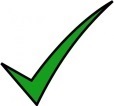 Grow & shrink
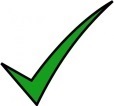 Laziness
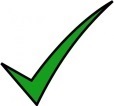 Split-Ordered List [Shalev & Shavit, PODC03]
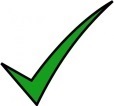 Lock-freedom
Single word CAS
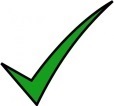 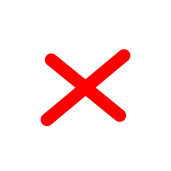 Unbounded size
Assume bounded memory & fixed directory
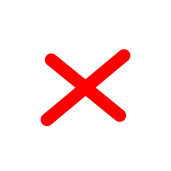 Grow & shrink
Extensible but unclear how to shrink
Laziness
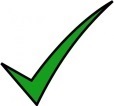 Our Work
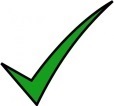 Lock-freedom
Single word CAS
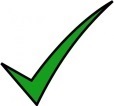 Unbounded size
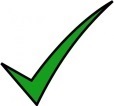 Grow & shrink
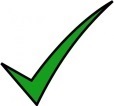 Laziness
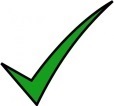 Wait-free variants!
Slower than the lock-free version, but scalable
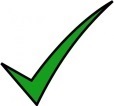 How (in a nutshell)
Built upon a “Freezable Set” abstraction
Allows moving keys in a more direct manner
Admits various cache-efficient implementations

Resizing mechanism
Idea #1: Versioning
Careful management of “stale” and “fresh” tables
Idea #2: Copy-on-write
Buckets are “frozen” during key migration
Implementation of FSet
FSet: A Freezable Set Object
type = INS
key = 16
done = false
resp = <nil>
{8, 12, 24}
ok = true
FSet
FSetOp
FSet Operation: Invoke
When:
ok = true
done = false
type = INS
key = 16
done = false
resp = <nil>
type = INS
key = 16
done = true
resp = true
{8, 12, 24}
ok = true
{8, 12, 16, 24}
ok = true
Return:
done
FSet
FSetOp
Invoke (FSet, FSetOp) : boolean
Atomically
FSet Operation: Freeze
Subsequent Invoke operations cannot change states of the FSet
{8, 12, 16, 24}
ok = true
{8, 12, 16, 24}
ok = false
FSet
Freeze (FSet) : Set
Atomically
FSet Operation: HasMember
{8, 12, 24}
ok = true
Is 42 a member of the set?
42
FSet
HasMember (FSet, Integer) : boolean
Atomically
The Lock-Free Algorithm
For simplicity
Table size is power of 2 (double or halve during resizing)
Hash function: f(k) = k mod size

Key ideas
Each bucket is implemented using a FSet
Resizing creates “fresh” table that links to “stale” table
Insert/Remove applied to fresh table help resize if needed
Resizing policy may use heuristics (and is orthogonal)
Insert(k)
  resp <- Apply(INS, k)
  if <policy>
    Resize()
  return resp
Remove(k)
  resp <- Apply(REM, k)
  if <policy>
    Resize()
  return resp
Applying an Insert/Remove Operation
Apply(INS, 10)
resp = true
{8, 16}
{9, 17}
Invoke(<INS, 10>)
{10, 14}
{14}
{3, 7}
Applying an Insert/Remove Operation
Apply(INS, 10)
{8, 16, 24}
{9, 17}
{8, 16}
{18}
{9, 17}
What if the bucket is nil?
{3, 11, 19}
{12, 20}
{3, 7}
{5, 21}
{6}
{7, 15, 19}
(Invariant) if some bucket of head is nil, then a predecessor table exists
Applying an Insert/Remove Operation
Apply(INS, 10)
{8, 16, 24}
{9, 17}
{8, 16}
Freeze()
{18}
Merge the corresponding buckets of the predecessor.
{9, 17}
{3, 11, 19}
{12, 20}
{3, 7}
{5, 21}
Freeze()
{6}
{7, 15, 19}
Applying an Insert/Remove Operation
Apply(INS, 10)
{8, 16, 24}
{9, 17}
{8, 16}
{18}
Merge the corresponding buckets of the predecessor.
{9, 17}
{3, 11, 19}
{12, 20}
{3, 7}
{5, 21}
{6}
{7, 15, 19}
Applying an Insert/Remove Operation
Apply(INS, 10)
resp = true
{8, 16, 24}
Create a new FSet object by merging the frozen buckets
{9, 17}
{8, 16}
{18}
{9, 17}
{3, 11, 19}
{6, 10, 18}
{6, 18}
{12, 20}
{3, 7}
{5, 21}
{6}
{7, 15, 19}
Install the new FSet using a CAS
Call Invoke(<INS, 10>) on this FSet
The Resize Operation
Step4: CAS head
Step3: Allocate a new table that links to the current head
Step1: Make sure every bucket of head is not nil
…
{8, 16}
{9, 17}
{6, 18}
{3, 7}
x
Step2: Nullify the pred pointer after all buckets are not nil
The Contains Operation
Contains(3)
resp = true
{8, 16}
{9, 17}
HasMember(3)
{3, 7}
The Contains Operation
Contains(10)
resp = false
{8, 16, 24}
{9, 17}
{8, 16}
HasMember(10)
{18}
{9, 17}
The bucket is nil…
{3, 11, 19}
{12, 20}
{3, 7}
{5, 21}
{6}
{7, 15, 19}
The Contains Operation: A Tricky Case
Contains(10)
resp = false
These pointers have been changed
{8, 16}
{9, 17}
1st READ: The bucket is nil…
Results of two reads are from inconsistent states!
{3, 7}
2nd READ: The pred is nil…
(Invariant) if some bucket of head is nil, then a predecessor table exists
The Contains Operation: A Tricky Case
Contains(10)
resp = true
{8, 16}
{9, 17}
3rd READ: Re-read the bucket again
{10, 14}
HasMember(10)
{3, 7}
Now the bucket must be initialized
A Critical Invariant
For any two concurrent Invoke operations with the same key, either 
they are applied on the same bucket (FSet) 
or one of them is applied on a frozen bucket (FSet)

In other words, we ensure the following situation can never happen…
An Impossible Situation
Apply(INS, 10)
resp = true
Apply(INS, 10)
resp = true
{8, 16, 24}
{9, 17}
{8, 16}
Invoke(INV, 10)
{18}
{9, 17}
Invoke(INV, 10)
{3, 11, 19}
{6, 18}
{12, 20}
{3, 7}
{5, 21}
{6}
{7, 15, 19}
This can never happen!
Either…
Apply(INS, 10)
resp = true
Apply(INS, 10)
resp = false
{8, 16, 24}
Help resizing first:
Initilize bucket in the fresh table
{9, 17}
{8, 16}
Invoke(INV, 10)
{18}
{18}
{9, 17}
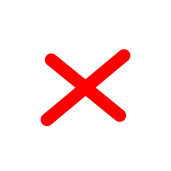 Invoke(INV, 10)
{3, 11, 19}
{6, 10, 18}
{6, 18}
Bucket frozen:
Invoke() takes no effect
{12, 20}
Invoke(INV, 10)
{3, 7}
{5, 21}
{6}
{6}
{7, 15, 19}
Either the bucket in fresh table is nil
Or…
Apply(INS, 10)
resp = true
Apply(INS, 10)
resp = false
{8, 16, 24}
{9, 17}
{8, 16}
Invoke(INV, 10)
{18}
{9, 17}
Invoke(INV, 10)
{3, 11, 19}
{6, 10, 18}
{6, 18}
Bucket frozen:
Invoke() takes no effect
{12, 20}
Invoke(INV, 10)
{3, 7}
{5, 21}
{6}
Retry at fresh table
{7, 15, 19}
Or the bucket in stale table is frozen
Correctness
Above invariant is key to linearizability

Also need to show that resizing mechanism does not change states of abstract set

Proof sketch in the paper
Achieving Wait-freedom
Idea: Make the Apply operation wait-free
Thread announces its operation in a shared array
Scan the array to help others
Each operation is associated with a priority number to prevent unbounded helping

Similar technique as in Bakery Locks[CACM74], Universal Construction[PODC88], WFQueue [PPoPP11], WFList [DISC13]…
FSet Implementations
Generic lock-free & wait-free implementations
Can be adapted from a recent unsorted linked list algorithm [DISC13]

We propose two new implementations specialized for our hash table algorithms
Improved cached locality
 Use array-based representation
Leverage specific algorithmic properties
Streamlined for specific uses in the hash tables
Performance Evaluation
Environment
Sun UltraSPARC T2, 8-core / 64 threads, 32 GB memory, Solaris 10 + OracleJDK 1.7.0
X86 results in the paper

Varied key range & R-W ratio
Lookup ratio from 10% ~ 90%
Key range from 1B ~ 64K
Average of 5 trials (5 seconds per trial)
Lookup = 34%, Range = [0, 65535]
LFHash outperforms the split ordered list.
Performance improvement gained by better cache utilization (decreased level of indirections).
Adaptive wait-free version is scalable, with a modest overhead compared to lock-free versions.
Conclusions & Future Work
We present dynamic-sized hash tables
Support lock-free and wait-free progress 
Resizing in both directions, unbounded size
Outperforms the state-of-the art split-ordered list
Built upon a Freezable Set abstraction
Permit efficient, specialized implementations

Future work
Exploit hardware TM to accelerate FSet
Can we do direct write instead of copy-on-write?
Can we retain lock-freedom/wait-freedom?